The role of creative interventions in fostering connectivity and resilience in older people
Anna Goulding and Andrew Newman, Newcastle University
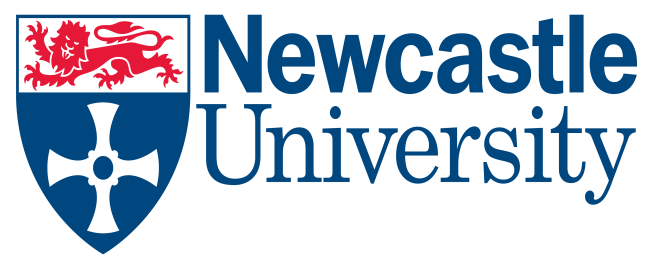 [Speaker Notes: Iterative]
community gardening, filmmaking, the built environment, product design, digital media, theatre, music, cultural learning and visual arts interventions for those with early stage dementia.
Creative activity
(whether artistic or not) is a process whereby the individual seeks an original solution to a problem or challenge at hand and, therefore, the process itself demands that the individual be open to new ideas and approaches (Mariske and Willis 1998).
Resilience
Individual and environmental (incl. social)
Process of negotiating, adapting to, or managing significant sources of stress or trauma (Mancini and Bonanno 2009)
How individuals negotiate the more ordinary upheavals associated with normal life transitions (Nauman, Adams and Waldo 2001)
Traits             processes
Cultural animation workshop led by Sue Moffat from the New Vic Theatre
Feedback on cultural animation workshop
“Made you think.”
“Showed us what we could do.”
“I was hesitant..it was a challenge – should I join in?”
“What does ‘Resilience’ mean?” “I don’t think about things like that everyday?”
How did they overcome challenges?
Community - Difficult circumstance has made generation more resilient – strong community spirit
Community - Living at sheltered accommodation unit – warden instrumental
Adaptation - “As you age, you don’t worry about things as much.”
Social support coupled with determined personality trait - Friends invited me on holiday after two years of being widowed:  “I came home and thought ‘I’ve got to get on with it’.”
Keep relatives alive by talking to them
Charitable work and volunteering
[Speaker Notes: Adverse events that required resilience – bereavement, war, children leaving home, mental and physical illness]
Next steps…
Everyday resilience, everyday creativity
Quality of engagement and level of engagement
Older people determining their own needs